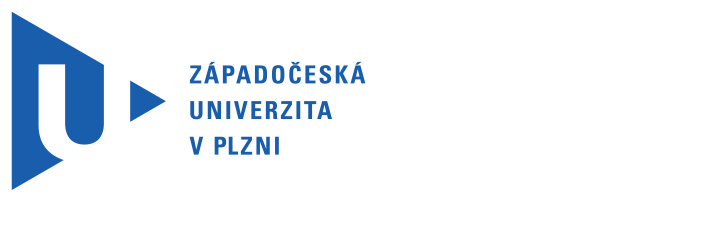 Bezpečnostní okénko
Viktor Ferus  /  2023
O bezpečnostní skupině
WIRT – WEBNET Incident Response Team
4 členové, 3,1 úvazků
Ing. Jiří Čepák
Vedení týmu, provozní činnost
Ing. Martin Šebela
Programování podpůrných nástrojů pro činnost týmu, specializace na webové zranitelnosti
Viktor Ferus
Provozní činnost, specializace na počítačové sítě a prezentování
Dominik Plecitý
Nejnovější člen týmu, specializuje se na weby a Trellix
Statistika v oblasti KB na ZČU za rok 2022
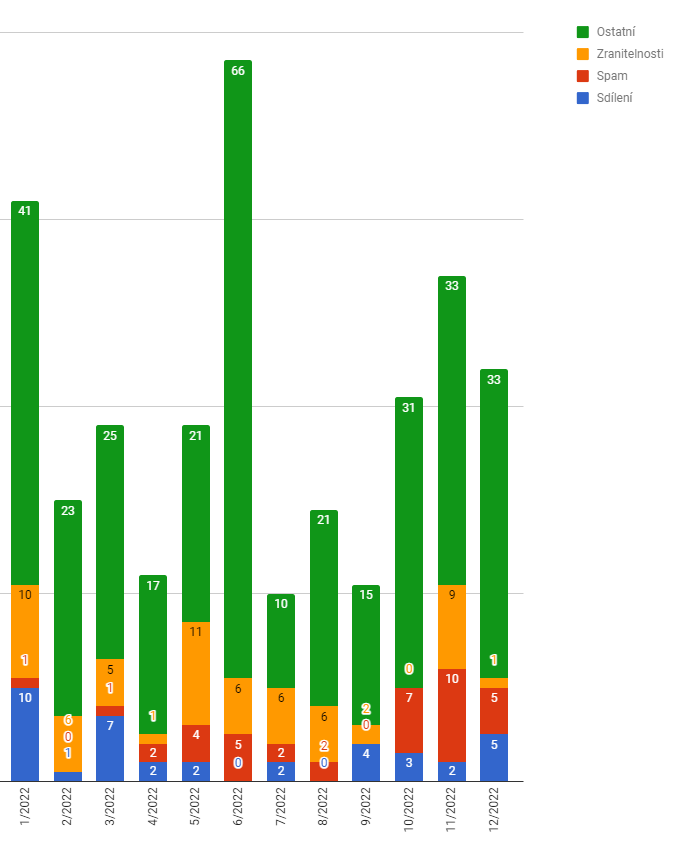 Nejčastěji jsme řešili
skenování sítě,
napadené stroje,
otevřené DNS resolvery,
ke konci roku začalo také narůstat rozesílání SPAMu.
Celkový počet řešených incidentů: 408
Novinky a zajímavé incidenty
Kauza Sodexo
Nová politika hesel
Kauza Sodexo
V lednu jeden z našich kolegů do své schránky, kterou si vytvořil pouze pro účet Sodexo , obdržel podivný e-mail.
Schránka byla ve formátu sodexo@kolegova-domena.cz



Mail šel také na stovky dalších e-mailových adres, které v sobě (jak před zavináčem, tak i po něm) obsahovaly slovo „sodexo“.
V příloze byly dumpy databází plné osobních údajů.
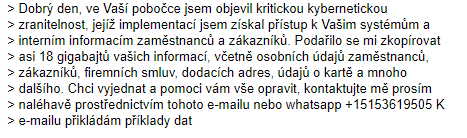 Kauza Sodexo
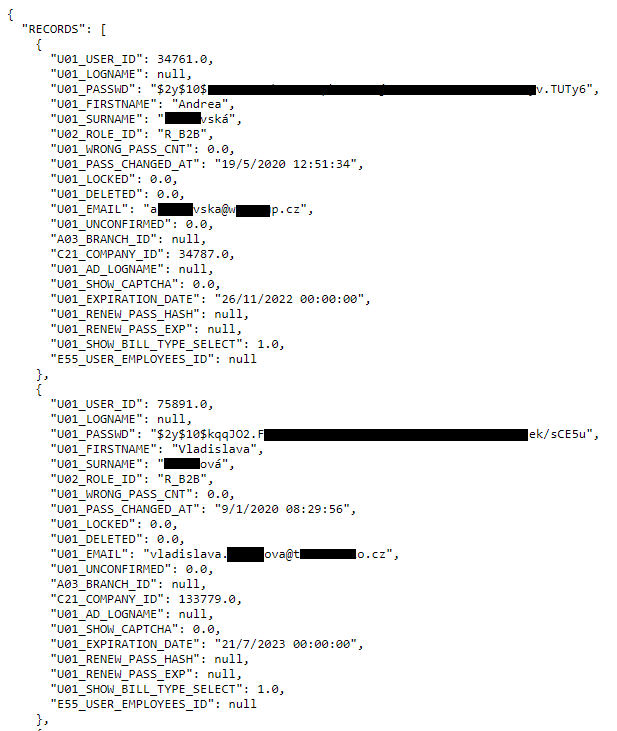 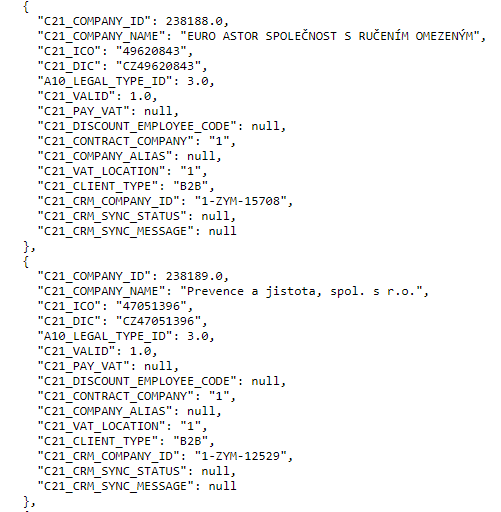 Kauza Sodexo
Ihned jsme kontaktovali jediný oficiální český kontakt společnosti s žádostí o vysvětlení
Nikdo se s námi nebavil
Kontaktovali jsme tedy jejich evropského DPO ve Francii
Druhý den dorazila odpověď





Obratem jsme celou záležitost předali k univerzitnímu DPO
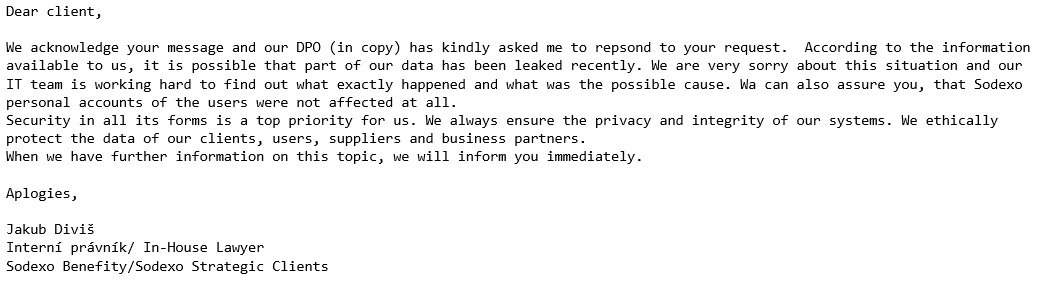 Kauza Sodexo
Následně jsme rozeslali hromadný e-mail všem uživatelům, u nichž jsme z interních systémů zjistili, že Sodexo kartu používali.
Vyzvali jsme ke změně hesel
Po dvou měsících ticha jsme se zeptali Sodexa, jestli už si jsou jisti, že jim unikla data.
Prý ano. A prý intenzivně monitorují Darknet a prý se tam nic z toho zatím neobjevilo. 

Poučení pro uživatele: Nepoužívat stejná hesla. Kdo má správce hesel a do Sodexa měl unikátní heslo, které nikde jinde neměl, nehrozí mu z hlediska informační bezpečnosti žádné riziko.
Nová politika hesel
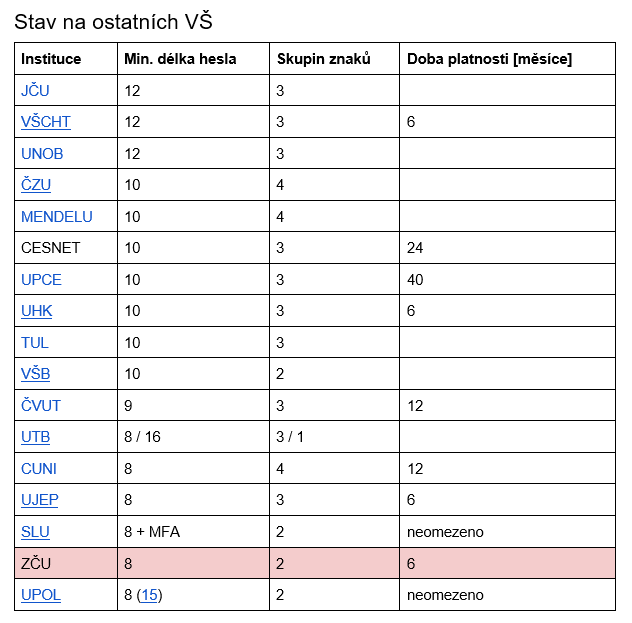 Jednou z hlavních výtek v penetračních testech byla slabá politika hesel.
Požadavek na častou změnu hesel se ukázal jako kontraproduktivní
jaro2020, podzim2020
Nová politika hesel
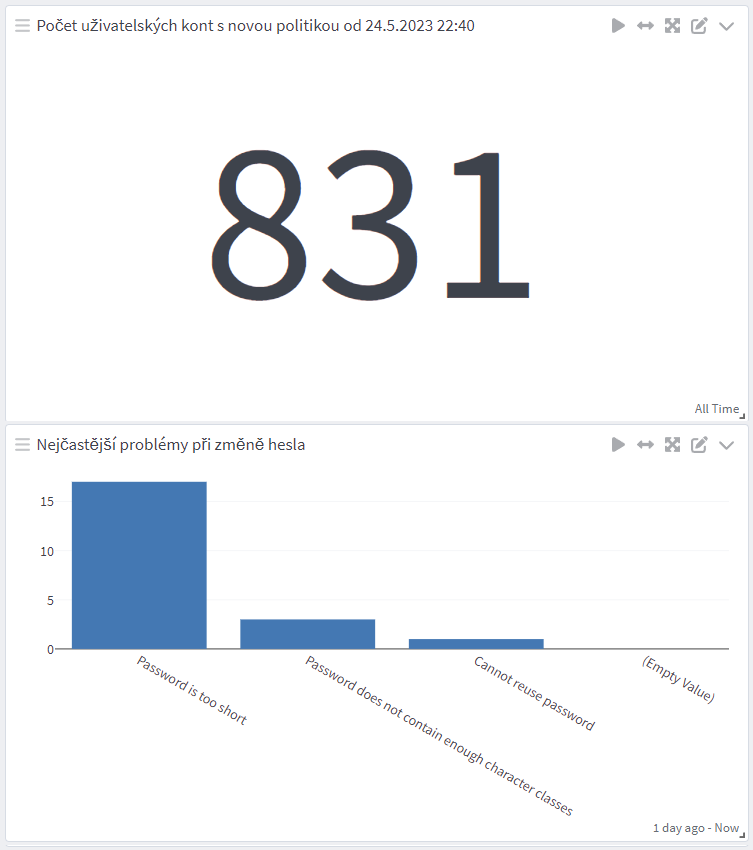 Vstoupila v platnost 25. 5.
Nové požadavky na heslo:
min. 13 znaků,
alespoň 3 skupiny znaků,
změna každé 2 roky.
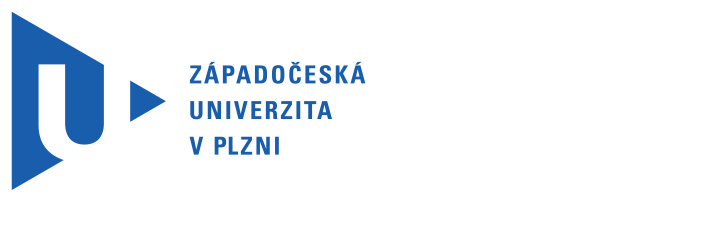 Dotazy?
Viktor Ferus  /  ferusvi@civ.zcu.cz